Naturopathic Interventionsin Cardiac Care
Marillea Yu, ND
Living City Health  120 Eglinton Ave. EToronto, ON
February 5, 2016
Presenter Disclosure
Presenter: Dr. Marillea Yu, ND

Relationships with Commercial Interests:
Naturopathic Doctor at Living City Health
Dr. Marillea Yu, ND  Living City Health
Goals of Naturopathic Intervention
Prevention of illness and disease
Manage nutrient depletions
Improve quality of life
Ensure safety in integrative care
Reduce requirements for pharmaceuticals
Dr. Marillea Yu, ND  Living City Health
CAM & Your Patients
Do you have patients who use CAM (Naturopathy, Chiropractic, Acupuncture, Massage Therapy, etc)?
				1) Yes
				2) No
				3) I don’t know
Dr. Marillea Yu, ND  Living City Health
CAM Use Among Canadians (1)
12.4% of Canadians visited a CAM practitioner in the last 12 months (study prior to 2010)
Services typically used in conjunction with with conventional care
Less than 60% discussed with primary care MD
Most common reason: CAM allowed them to take a more active role in their health
Dr. Marillea Yu, ND  Living City Health
[Speaker Notes: BMC Complementary and Alternative Medicine 2010

90% discussed Rx care with ND]
Evidence-Based Methodology
Nutrition 
Diet recommendations 
Nutritional supplementation 
Phytotherapy (Botanical/Herbal Medicine)
Acupuncture
Mind-Body & Lifestyle
Dr. Marillea Yu, ND  Living City Health
[Speaker Notes: Exercise, stress management techniques, meditation, Tai Chi]
Naturopathic Interventions
Magnesium
PUFAs (Omega-3)
Vitamin C & E
CoQ10
L-Carnitine
Hawthorn (Crataegus spp.)
Dr. Marillea Yu, ND  Living City Health
Which is the most accurate method of measuring intracellular Mg?
A) Erythrocyte levels
			B)	 Serum levels
			C) Lymphocyte levels
Dr. Marillea Yu, ND  Living City Health
[Speaker Notes: Lymphocytic
Less than 1% in serumRBC- dependent on age of cell]
Magnesium
Depletion associated with arrhythmias, CHF, cardiac arrest(2)
Acts as a natural CCB(9), benefits in HTN(5)
Reduces density of PVC and SVC, improves symptoms (4), with K+ improves cardioversion(6)
Torsades de Pointes, intractable VT (7,9)
Improves endothelial function (9)
Adjunct to antiarrhythmic agents (3,8)
Reduction in post-op afib(10)
Dr. Marillea Yu, ND  Living City Health
[Speaker Notes: Dietary: whole grains, nuts, seeds, leafy greens]
No benefit with Mg
High dose IV- intraoperative; no effect on post-op afib after cardiac surgery (11)
Intraoperatively- did not reduce incidence of SVA in thoracotomy; did reduce incidence of SVA in pneumonectomy (12)
Dr. Marillea Yu, ND  Living City Health
[Speaker Notes: -small groups-too close in proximity to procedure to be optimally effective-#12 not examine duration of SVA incidents
- #12- lower compliance in tx group d/t stinging with Mg IV]
Mg administration
Oral dosing: 200mg-2000mg daily
Intravenous: 
usually added to other nutrients 500-2000 mg over a period of 5-45 min, depending on dose
1.9-12.0 mg over 20-72 hours- in acute MI
Adverse effects:
GI irritation, diarrhea, hypotension, bradycardia, arrhythmia
Skin flushing, diaphoresis, hypocalcemia, respiratory depression
Dr. Marillea Yu, ND  Living City Health
[Speaker Notes: AE are rare- high dose IV or renal failure]
Essential Fatty Acids
Discovered to be “essential” in the 1930’s by Dr. George and Mildred Burr
Fats were believed to contribute only calories
Rats fed a fat-free diet developed poor health and eventually died
A few drops of linoleic acid could prevent death in the rats	
					Burr, G. O. Prog. Lipid Res. 20, xxv-xxvi (1981)
Dr. Marillea Yu, ND  Living City Health
[Speaker Notes: Olive, lard, linseed oil

Burr, G. O. Prog. Lipid Res. 20, xxv-xxvi (1981)]
Omega-3
Improved endothelial function, antiarrhythmic (13)
Reduced incidence in post-op afib(14,17,19) & recurrent afib (20)
Improved outcome in combination with antioxidants (15)
Reduced risk of fatal CHD, sudden death(16)
Maintaining SR post-cardioversion(19)
Dr. Marillea Yu, ND  Living City Health
[Speaker Notes: >4+ weeks for positive effects
Action due to incorporation of EPA and DHA into cell membrane]
No benefit with Omega-3
Increased risk of post-op atrial fibrillation (21, 22)
No benefit in recurrent afib (22,23,25)
Heterogeneity in populations studied, use of medication confounding factors, more studies required (24,25)
Dr. Marillea Yu, ND  Living City Health
[Speaker Notes: FORWARD study-Omega-3: 1g/day for 1 year--placebo was olive oil-study was shortened-some subjects had been treated with amiodarone]
Omega-3: Dose & Adverse Effects
Dose: 2-4 g
Adverse effects: 
GI disturbance: nausea, loose stool, stomach upset
Fishy repeat
Allergic reaction
> 3g per day may increase bleeding risk
Dr. Marillea Yu, ND  Living City Health
[Speaker Notes: Bleeding risk: only a few studies; other studies show no increased risk, no change to INR 3-6 g

Inhibits platelet fxn, but also affects multiple signalling pathways- British Journal of Nutrition]
Antioxidant Vitamins
C & E: Reduction in post-op afib in conjunction with n-3 PUFAs compared to placebo (15,26)
Decreased levels of biomarkers of oxidative stress and inflammation (26,27)
Vit C: reduced incidence of postCABG AF and reduced hospital stay, decreased time to conversion to SR (28) 
Reduced POAF(29)
Well-tolerated
Dr. Marillea Yu, ND  Living City Health
[Speaker Notes: Vitamin C, E, NAC, 

Adverse effects of Vit C- orally- bowel tolerance-IV- at high doses- G-6-P deficiency

Vitamin E- UL is 1500 IU/1000mg-may increase risk of bleeding]
CoQ10(Ubiquinol/Ubiquinone)(30)
Well tolerated
Less likely to require ionotropic drugs post-surgery
Reduced incidence of ventricular arrhythmia post-surgery
No difference in atrial fibrillation
No difference in hospital stay duration
Heterogeneity across studies
Dr. Marillea Yu, ND  Living City Health
[Speaker Notes: Systematic review & meta-analysis
Ubiquinol is reduced state

Found in the mitochondria, ETSaerobic cellular respiration
Best taken with fats]
L-Carnitine(31)
Secondary prevention of CVD
Reduction in all-cause mortality
Reduction in ventricular arrhythmia
Reduction in development of angina
Dr. Marillea Yu, ND  Living City Health
[Speaker Notes: Mayo Clin Proc. 2013 Jun;88(6):544-51 
Systematic review & meta-analysis

Part of the ETS]
Hawthorn (Crataegus spp.)(32,33,34)
Antioxidant activity
Positive inotropic effect
Antiarrhythmic effect
Well-tolerated
4-8 weeks for benefits (160-1800 mg)
No reported drug interactions
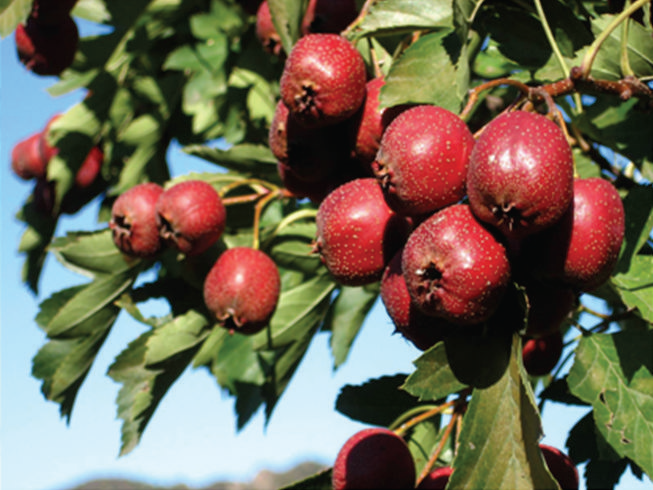 Dr. Marillea Yu, ND  Living City Health
[Speaker Notes: Various species; some species known as digestive aid
Thornapple, spiny shrub; Rosacea
Flavonoids

Found species found world-wide]
Crataegus
Dosing: 160-900mg CHF; 1200 mg for HTN
Theoretical drug interactions:
Digoxin, Beta-blockers, Ca+ channel blockers
Nitrates, phosphodiesterase-5 inhibitors
Generally well tolerated at recommended dosages
Dr. Marillea Yu, ND  Living City Health
Conclusion
Nutrient status can affect cardiac health
Benefits of non-pharmaceutical intervention:
Prophylaxis or adjunctively- improvement in conventional outcome
May reduce need for higher doses of medication
May reduce frequency of intervention
Can be well tolerated
Benefits in other areas of health
Dr. Marillea Yu, ND  Living City Health
Thank You
Marillea Yu, NDLiving City Health120 Eglinton Ave. EToronto, ON  M4P 1E2
(647)-497-9797  hello@livingcityhealth.com
Dr. Marillea Yu, ND  Living City Health
References
1. Brenyo A, Aktas M. Review of Complementary and Alternative Medical Treatment of Arrhythmias. The American Journal of Cardiology. 2014;113(5):897-903. 
 
2. Del Gobbo L, Imamura F, Wu J, de Oliveira Otto M, Chiuve S, Mozaffarian D. Circulating and dietary magnesium and risk of cardiovascular disease: a systematic review and meta-analysis of prospective studies. American Journal of Clinical Nutrition. 2013;98(1):160-173. 
 
3. Ganga H, Noyes A, White C, Kluger J. Magnesium Adjunctive Therapy in Atrial Arrhythmias. Pacing and Clinical Electrophysiology. 2013;:n/a-n/a. 
 
4. Falco C, Grupi C, Sosa E, Scanavacca M, Hachul D, Lara S et al. Redução da densidade de extrassístoles e dos sintomas relacionados após administração de magnésio por via oral. Arq Bras Cardiol. 2012;98(6):480-487. 
 
5. Houston M. The Role of Magnesium in Hypertension and Cardiovascular Disease. The Journal of Clinical Hypertension. 2011;13(11):843-847. 
 
6. Sultan A, Steven D, Rostock T, Hoffman B, Mullerleile K, Servatius H et al. Intravenous Administration of Magnesium and Potassium Solution Lowers Energy Levels and Increases Success Rates Electrically Cardioverting Atrial Fibrillation. Journal of Cardiovascular Electrophysiology. 2011;23(1):54-59.
Dr. Marillea Yu, ND  Living City Health
7. El-Sherif N, Turritto G. Electrolyte disorders and arrhythmogenesis. Cardiology Journal. 2011;3(18):233-45. 
 
8. Patsilinakos S, Christou A, Kafkas N, Nikolaou N, Antonatos D, Katsanos S et al. Effect of High Doses of Magnesium on Converting Ibutilide to a Safe and More Effective Agent. The American Journal of Cardiology. 2010;106(5):673-676. 
 
9. Schechter M. Magnesium and cardiovascular system. Magnesium Research. 2010;2(23):60-72. 
 
10. Bakhsh M, Abbas S, Hussain R, Ali Khan S, Naqvi S. Role of magnesium in preventing post-operative atrial fibrillation after coronary artery bypass. Journal of Ayub Medical College, Abbottabad. 2009;2(21):27-9.

11. Klinger R, Thunberg C, White W, Fontes M, Waldron N, Piccini J et al. Intraoperative Magnesium Administration Does Not Reduce Postoperative Atrial Fibrillation After Cardiac Surgery. Anesthesia & Analgesia. 2015;121(4):861-867. 
 
12. Saran T, Perkins G, Javed M, Annam V, Leong L, Gao F et al. Does the prophylactic administration of magnesium sulphate to patients undergoing thoracotomy prevent postoperative supraventricular arrhythmias? A randomized controlled trial. British Journal of Anaesthesia. 2011;106(6):785-791. 
 
13. Jain A, Aggarwal K, Zhang P. Omega-3 fatty acids and cardiovascular disease. European review for medical and pharmacological sciences. 2015;3(19):441-5. 
 
14. Ploetze K, Bormann S, Waldow T, Matschke K, Wilbring M. Omega-3 Polyunsaturated Fatty Acids Reduce the Incidence of Postoperative Atrial Fibrillation in Patients with History of Prior Myocardial Infarction Undergoing Isolated Coronary Artery Bypass Grafting. The Thoracic and Cardiovascular Surgeon. 2014;62(07):569-574.
Dr. Marillea Yu, ND  Living City Health
15. Guo X, Yan X, Chen Y, Tang R, Du X, Dong J et al. Omega-3 Fatty Acids for Postoperative Atrial Fibrillation: Alone or in Combination with Antioxidant Vitamins?. Heart, Lung and Circulation. 2014;23(8):743-750. 
 
16. Kromhout D, de Goede J. Update on cardiometabolic health effects of ω-3 fatty acids. Current Opinion in Lipidology. 2014;25(1):85-90. 
 
17. He Z, Yang L, Tian J, Yang K, Wu J, Yao Y. Efficacy and Safety of Omega-3 Fatty Acids for the Prevention of Atrial Fibrillation: A Meta-analysis. Canadian Journal of Cardiology. 2013;29(2):196-203. 
 
18. Nodari S, Triggiani M, Campia U, Manerba A, Milesi G, Cesana B et al. n-3 Polyunsaturated Fatty Acids in the Prevention of Atrial Fibrillation Recurrences After Electrical Cardioversion: A Prospective, Randomized Study. Circulation. 2011;124(10):1100-1106. 
 
19. Kumar S, Sutherland F, Morton J, Lee G, Morgan J, Wong J et al. Long-term omega-3 polyunsaturated fatty acid supplementation reduces the recurrence of persistent atrial fibrillation after electrical cardioversion. Heart Rhythm. 2012;9(4):483-491. 
 
20. Cao H, Wang X, Huang H, Ying S, Gu Y, Wang T et al. Omega-3 Fatty Acids in the Prevention of Atrial Fibrillation Recurrences after Cardioversion: A Meta-analysis of Randomized Controlled Trials. Intern Med. 2012;51(18):2503-2508. 

21. Bjorgvinsdottir L, Arnar D, Indridason O, Heidarsdottir R, Skogstrand K, Torfason B et al. Do High Levels of n-3 Polyunsaturated Fatty Acids in Cell Membranes Increase the Risk of Postoperative Atrial Fibrillation?. Cardiology. 2013;126(2):107-114.
Dr. Marillea Yu, ND  Living City Health
22. Mariani J, Doval H, Nul D, Varini S, Grancelli H, Ferrante D et al. N-3 Polyunsaturated Fatty Acids to Prevent Atrial Fibrillation: Updated Systematic Review and Meta-Analysis of Randomized Controlled Trials. Journal of the American Heart Association. 2013;2(1):e005033-e005033. 
 
23. Macchia A, Grancelli H, Varini S, Nul D, Laffaye N, Mariani J et al. Omega-3 Fatty Acids for the Prevention of Recurrent Symptomatic Atrial Fibrillation. Journal of the American College of Cardiology. 2013;61(4):463-468. 
 
24. Kotwal S, Jun M, Sullivan D, Perkovic V, Neal B. Omega 3 Fatty Acids and Cardiovascular Outcomes: Systematic Review and Meta-Analysis. Circulation: Cardiovascular Quality and Outcomes. 2012;5(6):808-818. 
 
25. Darghosian L, Free M, Li J, Gebretsadik T, Bian A, Shintani A et al. Effect of Omega-Three Polyunsaturated Fatty Acids on Inflammation, Oxidative Stress, and Recurrence of Atrial Fibrillation. The American Journal of Cardiology. 2015;115(2):196-201. 
 
26. Rodrigo R, Korantzopoulos P, Cereceda M, Asenjo R, Zamorano J, Villalabeitia E et al. A Randomized Controlled Trial to Prevent Post-Operative Atrial Fibrillation by Antioxidant Reinforcement. Journal of the American College of Cardiology. 2013;62(16):1457-1465. 
 
27. Violi F, Pastori D, Pignatelli P, Loffredo L. Antioxidants for prevention of atrial fibrillation: a potentially useful future therapeutic approach? A review of the literature and meta-analysis. Europace. 2014;16(8):1107-1116.
Dr. Marillea Yu, ND  Living City Health
28. Papoulidis P, Ananiadou O, Chalvatzoulis E, Ampatzidou F, Koutsogiannidis C, Karaiskos T et al. The role of ascorbic acid in the prevention of atrial fibrillation after elective on-pump myocardial revascularization surgery: a single-center experience - a pilot study. Interactive CardioVascular and Thoracic Surgery. 2011;12(2):121-124. 
 
29. Harling L, Rasoli S, Vecht J, Ashrafian H, Kourliouros A, Athanasiou T. Do antioxidant vitamins have an anti-arrhythmic effect following cardiac surgery? A meta-analysis of randomised controlled trials. Heart. 2011;97(20):1636-1642. 
 
30. de Frutos F, Gea A, Hernandez-Estefania R, Rabago G. Prophylactic treatment with coenzyme Q10 in patients undergoing cardiac surgery: could an antioxidant reduce complications? A systematic review and meta-analysis. Interact CardioVasc Thorac Surg. 2014;20(2):254-259. 

31. DiNicolantonio J, Lavie C, Fares H, Menezes A, O'Keefe J. L-Carnitine in the Secondary Prevention of Cardiovascular Disease: Systematic Review and Meta-analysis. Mayo Clinic Proceedings. 2013;88(6):544-551. 
 
32. Guo R, Pittler M, Ernst E. Hawthorn extract for treating chronic heart failure. Cochrane Database of Systematic Reviews. 2008;. 
 
33. Wang J, Xiong X, Feng B. Effect of Crataegus Usage in Cardiovascular Disease Prevention: An Evidence-Based Approach. Evidence-Based Complementary and Alternative Medicine. 2013;2013:1-16. 
 
34. Yang B, Liu P. Composition and health effects of phenolic compounds in hawthorn (Crataegus spp.) of different origins. Journal of the Science of Food and Agriculture. 2012;92(8):1578-1590.
Dr. Marillea Yu, ND  Living City Health